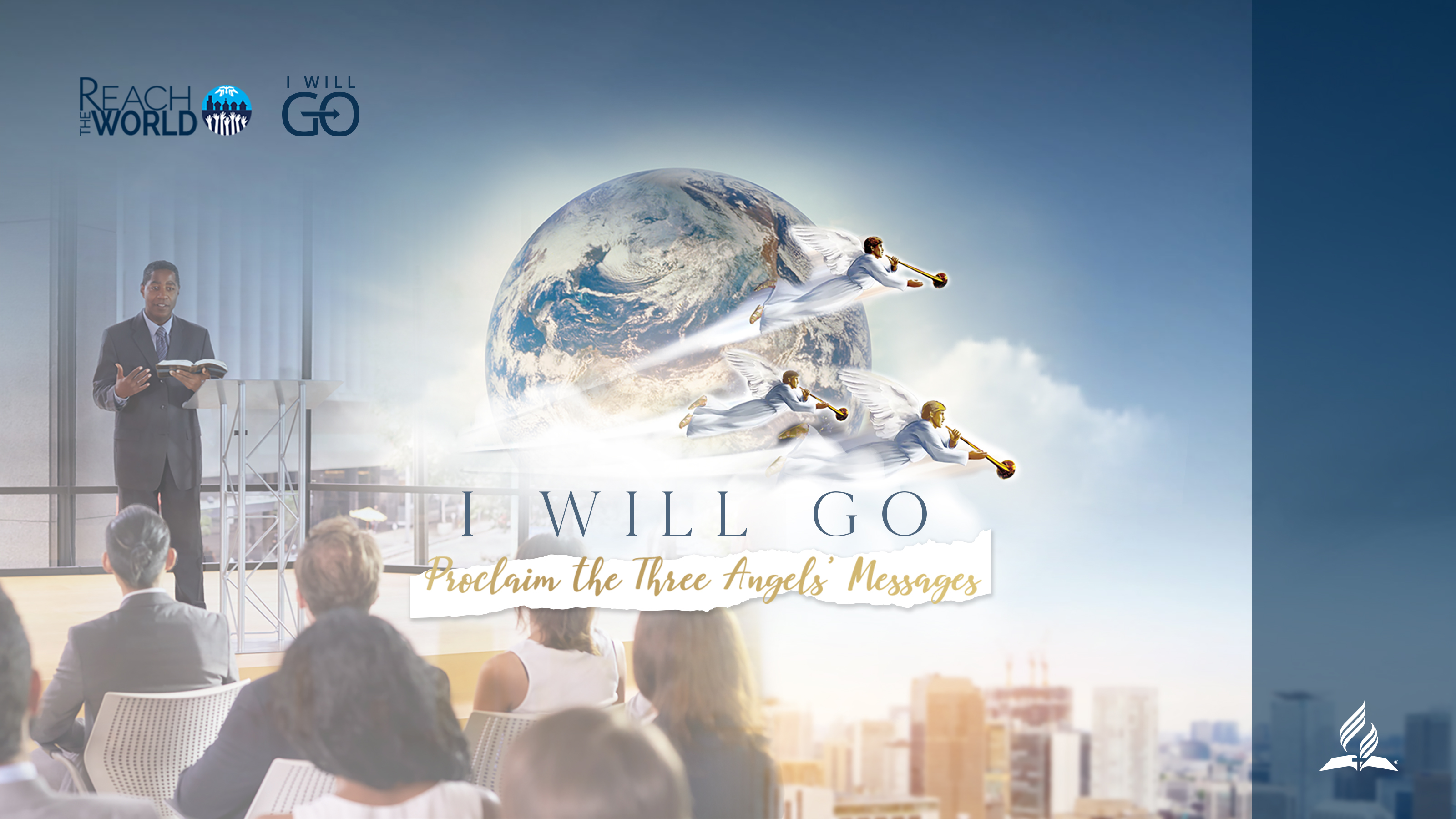 Use of Internet, Social Media in Presenting the Three Angels’ Messages To the Whole World
By
Artur Stele
Biblical Foundation
Original goal: Face to Face
Writings-Different Genres:
Historical Narrative, Law, Poetry, Prophesy, Apocalyptical Prophesy,
Wisdom Literature, Parables,
Gospels, Epistles..
The Book of Acts:


Fill the World with the Word
Luke uses several
dozens of verbs to describe the process of proclamation:
Speak, say, announce the good news, instruct, publicly proclaim, reason, solemnly testify, herald, speak boldly, exhort, encourage, comfort, persuade, place it into the ears… … …
Fill the World with the Word
Where the Word
 Was Proclaimed:
At the Temple
In the Synagogues
In Marketplaces
In Jails
In Courtrooms
On Ships
On Street Corners
In Halls of Philosophy
In Schools
On Desert Roads
In Private Homes
In Government Buildings
Fill the World with the Word
To Whom It Was  Proclaimed:
To Jews
To Gentiles
To Authorities
To Prison Guards
To Massive Crowds and Multitudes
To Individuals

Fill the World with the Word
When Was it Proclaimed:
On Sabbath
During the Week
In the Morning
At Midday
In the Evening
During the Night
ALL THE TIME

Fill the World with the Word
Spired led, Power filled, Creative    Proclamation Everywhere, To All People, All The Time
Writings of Ellen G. White
Extraordinary Methods--In the cities of today, where there is so much to attract and please, the people can be interested by no ordinary efforts. Ministers of God's appointment will find it necessary to put forth extraordinary efforts in order to arrest the attention of the multitudes. And when they succeed in bringing together a large number of people, they must bear messages of a character so out of the usual order that the people will be aroused and warned. They must make use of every means that can possibly be devised for causing the truth to stand out clearly and distinctly.-- Testimonies, vol. 9, p. 109. (1909)
Christ Used Various Methods
--From Christ's methods of labor we may learn many valuable lessons. He did not follow merely one method; in various ways He sought to gain the attention of the multitude; and then He proclaimed to them the truths of the gospel.--Review and Herald, Jan. 17, 1907.
Devise New and Unusual Plans
 --Let every worker in the Master's vineyard, study, plan, devise methods, to reach the people where they are. We must do something out of the common course of things. We must arrest the attention. We must be deadly in earnest. We are on the very verge of times of trouble and perplexities that are scarcely dreamed of.--Letter 20, 1893.
Where are the masses of people today?
They are ONLINE
Statistics:https://datareportal.com/global-digital-overview#:~:text=The%20number%20of%20internet%20users,875%2C000%20new%20users%20each%20day.
Internet Users:   2010-1.7 billion2020-4.66 billion
875000 new users added each day
Each Userspends on averagedaily :   6 hours 55minutes
social media users:   4.14 billion
Each social media userspends on averagedaily :   2 hours 29 minutes
average social media user has an account on 8.3 different platforms
from the 4.14 billion social media users 4.08 billion  access social media via cell phones
Examples:AWR, Hope Channel, IBMC, Division Experiences…
Positives:
*information available 24/7* an instantaneous reach across time zones *Reach across national boundaries, including 10/40 window*Sharing and reaching in the privacy and comfort of a home*Reduces need and expenses for travel*Eliminates the toll on the speaker to adjust to the time zones*Eliminates  jet luck
Positives:
*Provides Possibility to Return Back and Explore More the Message at Any Time * Provides Anonymity, if Desired …
Positives:
Preacher works 24 hours a day, 7 days a week even while sleeping or after death…
*Church Members become observers, disconnected from a local Church, for Worship they travel the world to find a preacher
*Declining Attendance
*Declining Mission Offerings and Donations
*Lack  of real/deep human interaction and relationship
*Lack of Interdependence and Increase  of Independence
Some of the Disadvantages:
Use Technology but  Trust In God!